ТЕЛЕБАЧЕННЯ І РАДІОМОВЛЕННЯ 
НІМЕЧЧИНИ
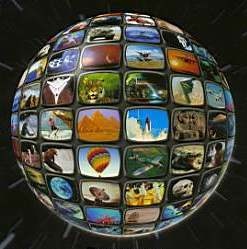 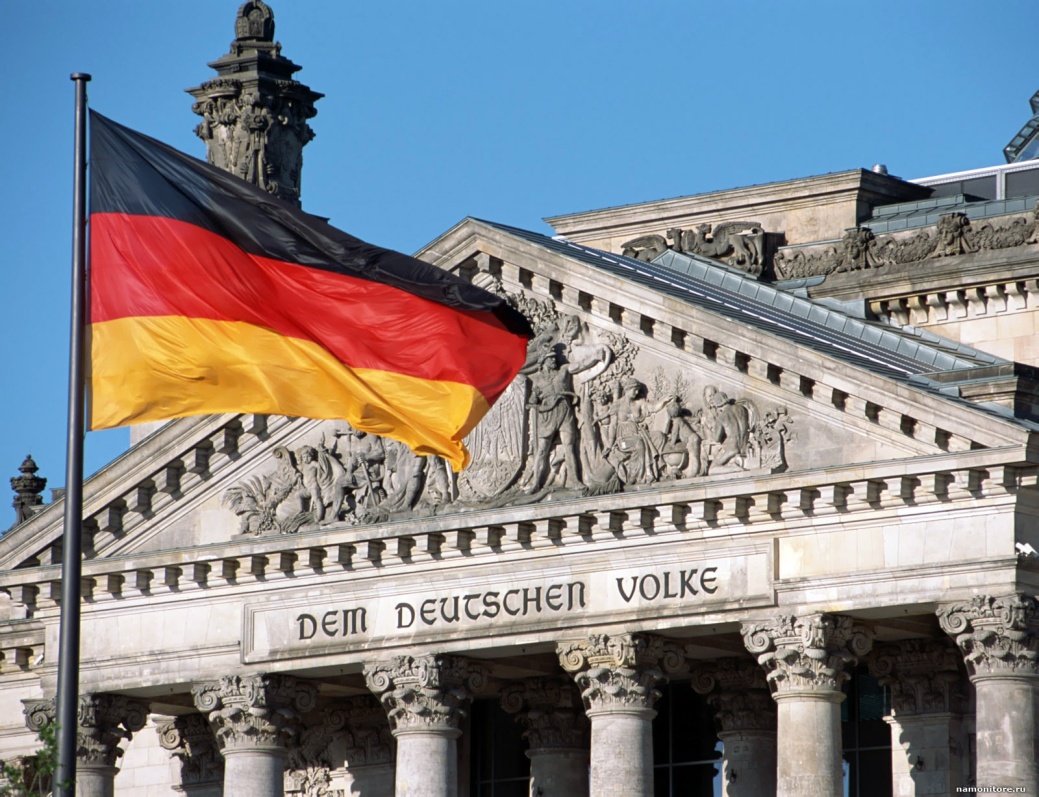 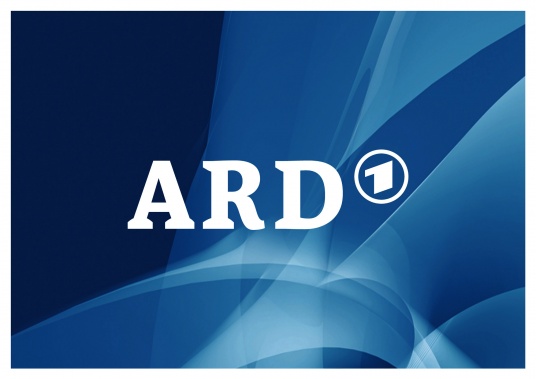 В країні існує два типи мовлення: суспільно-правове та приватне, їх діяльність підтримує і впорядковує GEZ (Die Gebühreneinzugszentrale). 

Приватні канали належать різноманітним медіамагнатам чи медіахолдингам. 

Забезпеченням населення суспільно-політичною інформацією займаються суспільно-правові мовники, яких існує двоє – ARD (Arbeitsgemeinschaft der öffentlich-rechtlichen Rundfunkanstalten der Bundesrepublik Deutschland) та ZDF (Zweites Deutsches Fernsehen).
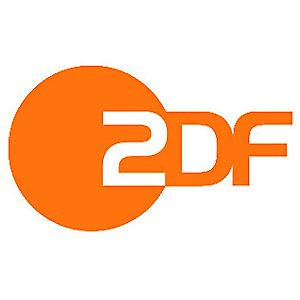 Всередині німецьке громадське мовлення контролюється Радами мовників з дев'яти членів, яких змінюють раз на чотири роки. Рада консультує з питань розробки програм, контролює дотримання стандартів у програмах та затверджує бюджет і підсумкову щорічну доповідь. Вони розробляють «ґайдлайни» (керівництво зі стандартів) з програмування для громадських каналів.

Відповідальними за виконання цих основних вимог є контролюючі органи − Рада з питань мовлення (іноді називають Наглядова Рада), що формує політику станції. Члени цієї Ради вибирають у свою чергу Адміністративну Раду, яка здійснює нагляд за фінансовою діяльністю громадських мовників.
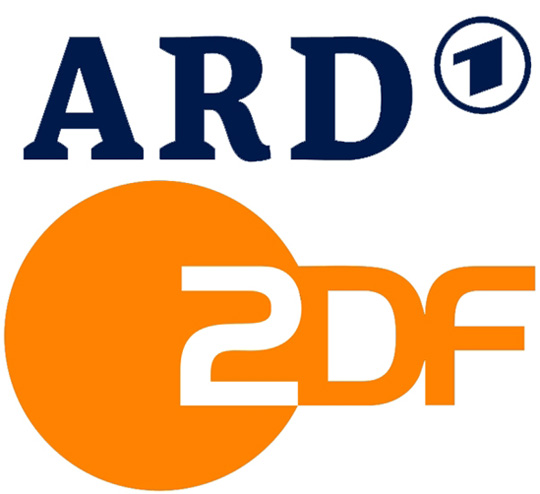 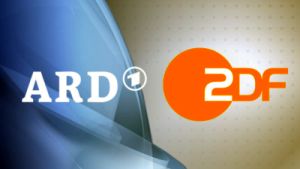 Суспільні мовники Німеччини в основу покладають такі принципи та правила мовлення:
1.     Мовлення має вестися в рамках конституційного порядку.
2.     Особливу увагу потрібно приділяти міжнародним, науковим і культурним темам.
3.     Слід враховувати моральні і релігійні переконання населення.
4.     Приймати в розрахунок ту частину аудиторії, яка зайнята в сільському господарстві.
5.     Подача новин має бути спільною, незалежної і об'єктивної.
6.     Мовлення має сприяти міжнародному взаєморозумінню, закликати до миру і соціальної справедливості, захищати демократичні свободи і служити тільки правді.
7.     Забороняється служити небудь політичної партії або угрупованню, якої-небудь профспілкової організації, якомусь віровченню або світобачення.

Фінансування таких мовників відбувається за схемою - 86% абонентська плата (телеподаток) + реклама, спонсорство та продаж програм. 
Німеччина з 2013 року змінила фінансування за принципом «один телевізор – один платіж» на загальний телеподаток, який муситиме сплачувати кожна родина незалежно від наявності чи відсутності телевізору. Це мотивувалося тим, що зараз теле- та радіопередачі можна сприймати й за допомогою Інтернету. Податок становить 18 євро на місяць.
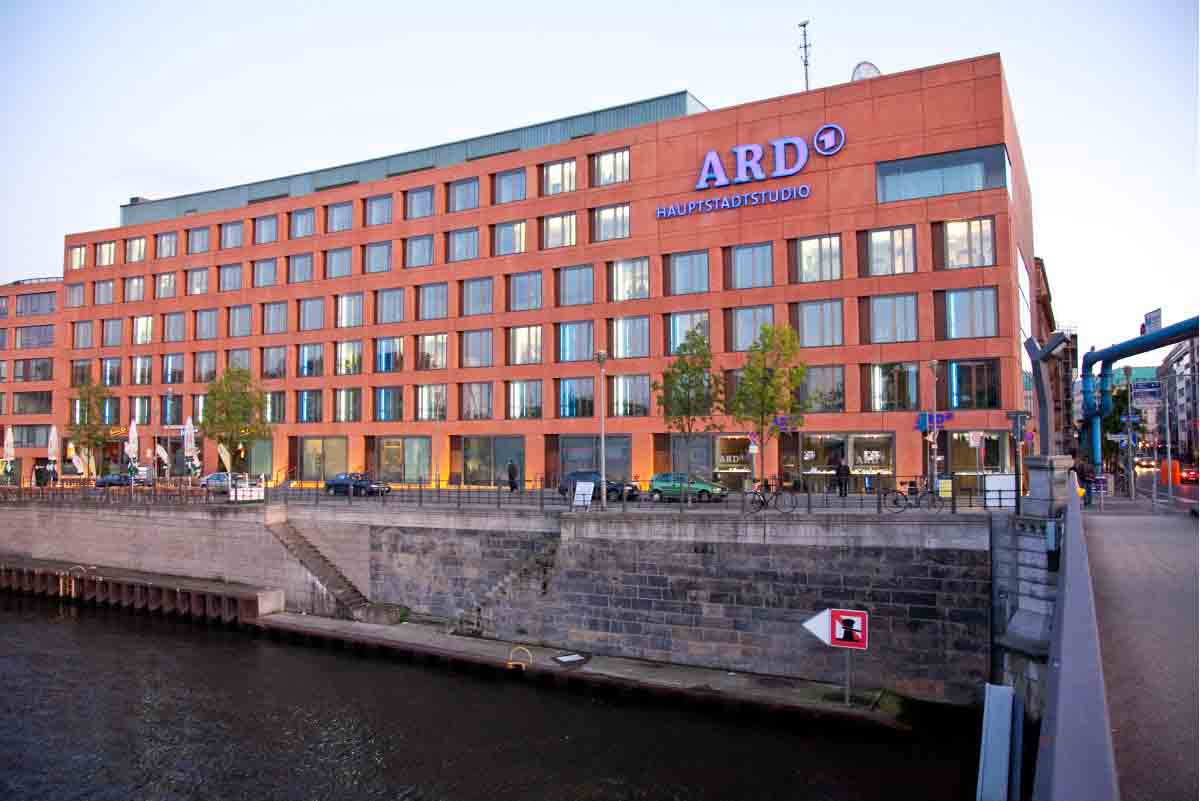 Arbeitsgemeinschaft der öffentlich-rechtlichen Rundfunkanstalten der Bundesrepublik Deutschland – Робоча співдружність суспільно-правових мовленнєвих станцій Федеративної Республіки Німеччина

ARD була заснована у 1950 році як регіональна мережа і нині має частку 27% аудиторії.

 Це об’єднання дев’яти регіональних каналів, які, окрім земельних програм, спільно використовують національний канал «Das Erste» та охоплюють близько 35 млн. глядачів Німеччини.
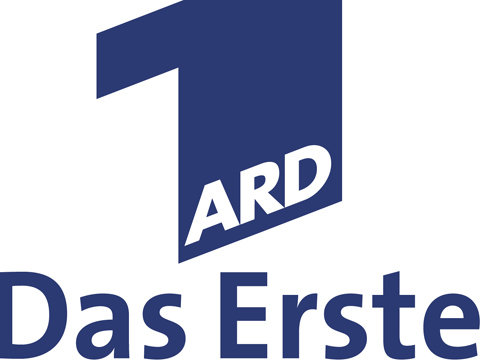 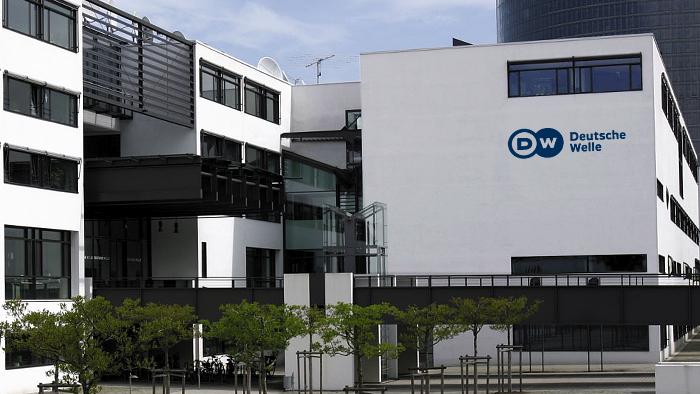 До складу ARD входять земельні телерадіокомпанії: 
Баварська ТРК, 
Гессенська ТРК, 
Середньо-німецька ТРК, Північнонімецька ТРК, Східнонімецька ТРК, 
Радіо Бремен, 
Саарская ТРК, 
Радіо Вільний Берлін, 
Південно-Німецька ТРК,
 Південно-Західна ТРК, 
Західно-Німецька ТРК.

Крім земельних компаний у структуру ARD включена DeutschlandRadio «Дойчландрадіо», Deutsche Welle DW («Німецька хвиля»).
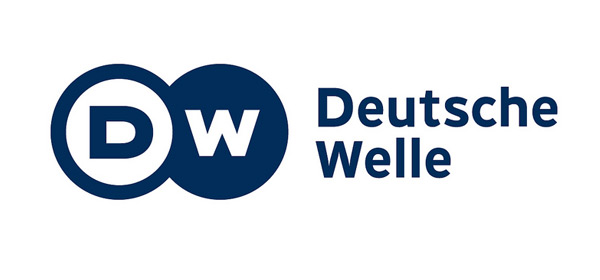 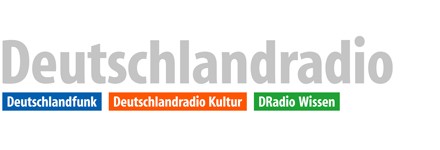 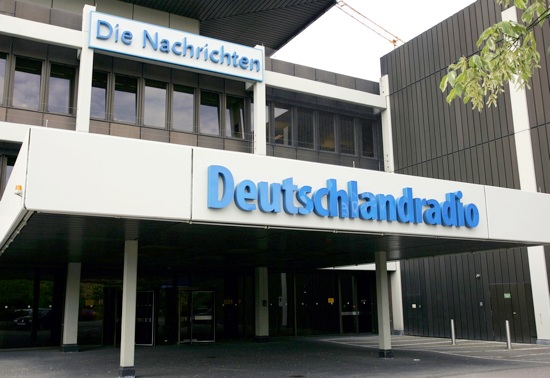 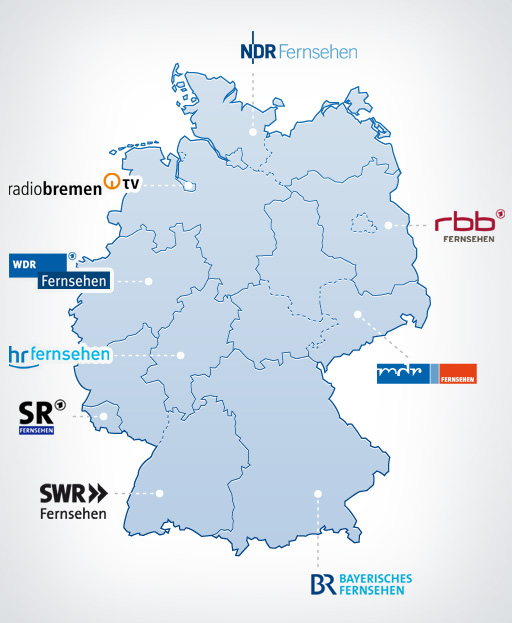 До асоціації входять 9 регіональних (земельних) компаній мовлення:
NDR (Norddeutscher Rundfunk — «Північно-німецьке мовлення») - штаб-квартира редакції: Гамбург
RBB (Rundfunk Berlin-Brandenburg) — редакції: Берлін, Потсдам
mdr (Mitteldeutscher Rundfunk — «Середньо-німецьке мовлення») - редакція:Лейпціг 
BR (Bayerischer Rundfunk — «Баварське мовлення») — Мюнхен
SWR (Südwestrundfunk — «Південно-західне мовлення») — редакції: Штутгарт, Баден-Баден, Майнц
 Hr (Hessischer Rundfunk — «Гессенське мовлення») — редакція: Франкфурт-на-Майні
SR (Saarländischer Rundfunk — «Саарландське мовлення») — редакції: Хальберг та Саарбрюкен
WDR (Westdeutscher Rundfunk «Західно-німецьке мовлення») — редакція: Кьольн
 RB (Radio Bremen) — редакція: Бремен
Карта 9-ти регіональних земельних каналів ARD
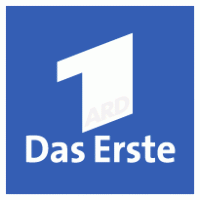 До асоціації ARD входять кілька теле- та радіоканалів та відповідних редакцій Німеччини, в першу чергу:

Das Erste — перший суспільний канал телебачення та радіомовлення Німеччини або скорочено: «1-й» 

EinsPlus - канал для молоді: концерти, шоу, фестивалі, кінофільми

Einsfestival - кіно-, телефільми та серіали, музика

Tagesschau 24 - цілодобові новини

Deutsche Welle - «Німецька хвиля» — закордонне мовлення
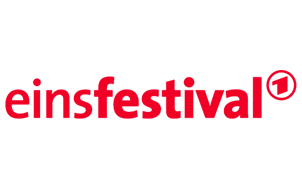 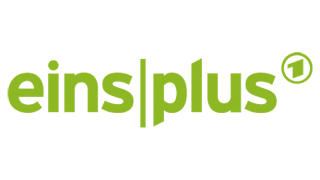 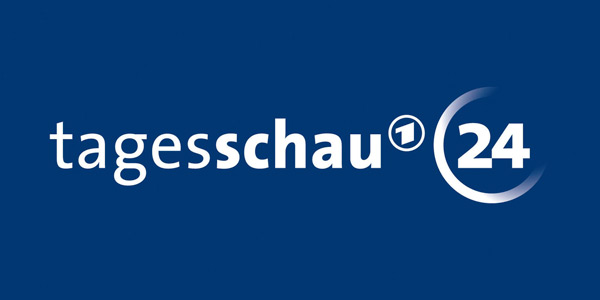 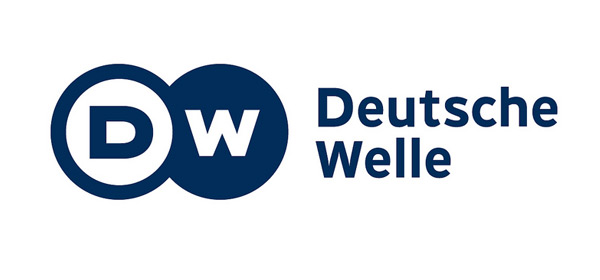 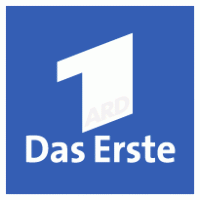 Das Erste (у перекладі з нім. «Перший»), повна назва Erstes Deutsches Fernsehen («Перше німецьке телебачення») - телеканал, що входить в мережу ARD. 

Канал є спільним продуктом всіх телеканалів, що входять в мережу ARD. 
У Німеччині телеканал часто називають «першою програмою» або ARD за назвою мережі.

З 12 лютого 2010 року в постійному режимі працює HD-версія телеканалу Das Erste HD.
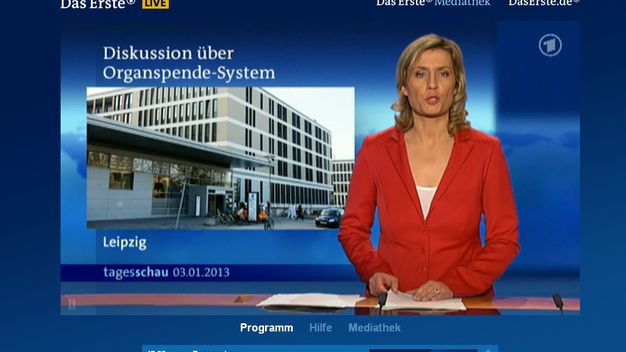 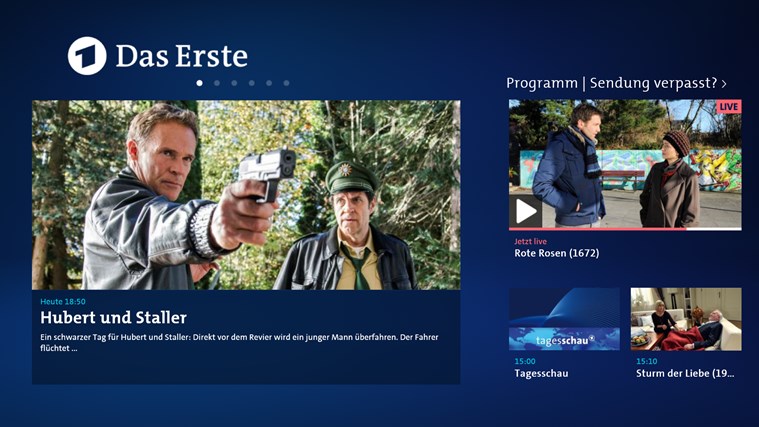 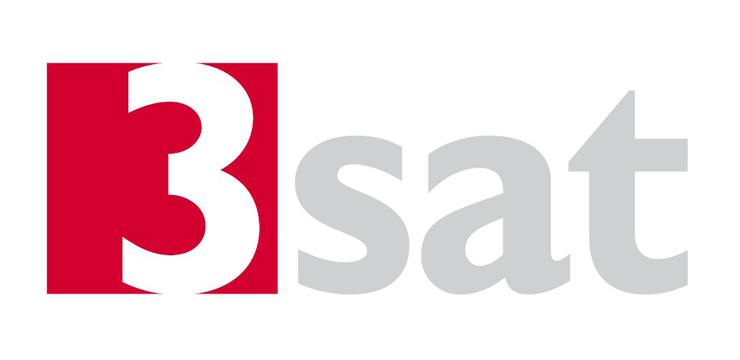 Компанія ARD також керує такими каналами:
- 3sat - спільний німецько-австрійсько-швейцарський телеканал, 
 ARTE - спільний німецько-французький культурний канал,
 Phoenix - інформаційно-документальний канал, що спеціалізується на політичних темах,
 KiKA - канал для дітей.
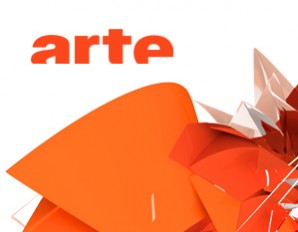 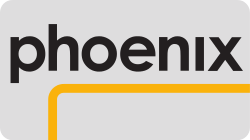 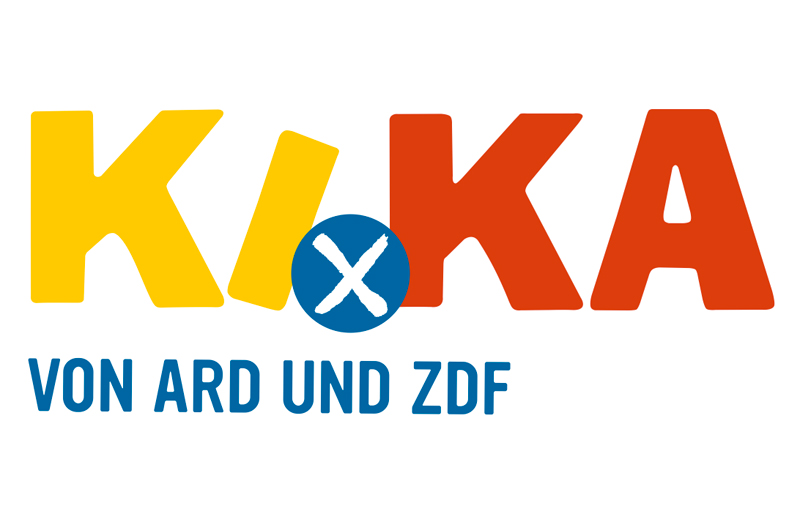 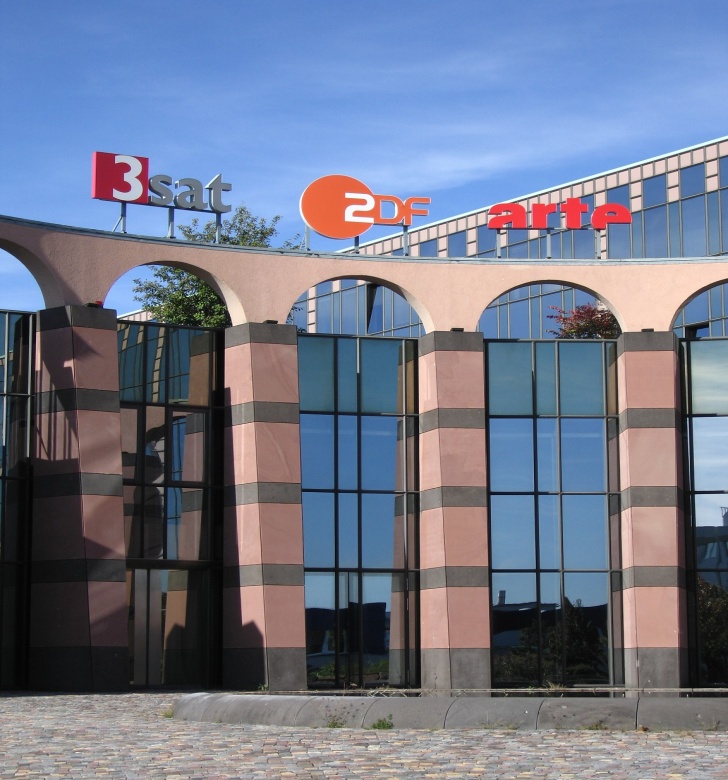 3sat (драй зат) - громадський центральноєвропейський телеканал без реклами. Мовить на німецькій мові і звернений до аудиторії в Німеччині, Австрії та Швейцарії (основних країн німецькомовного світу).

3sat був створений для трансляції культурних програм, спочатку з супутника.
Канал був заснований як спільний телеканал німецького ZDF, австрійського ORF та швейцарського SRG SSR.

3sat розпочав мовлення 1 грудня 1984 р. На чолі спільного проекту стоїть ZDF, хоча рішення приймаються на основі консенсусу серед всіх партнерів.
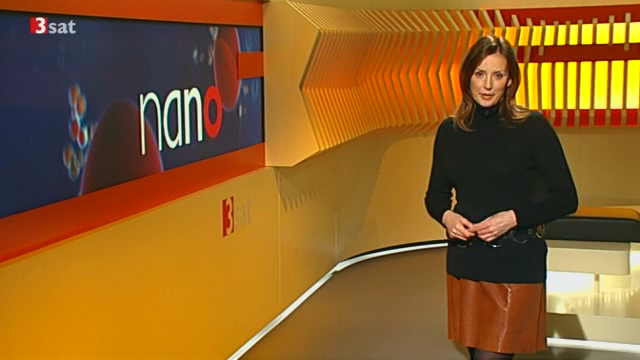 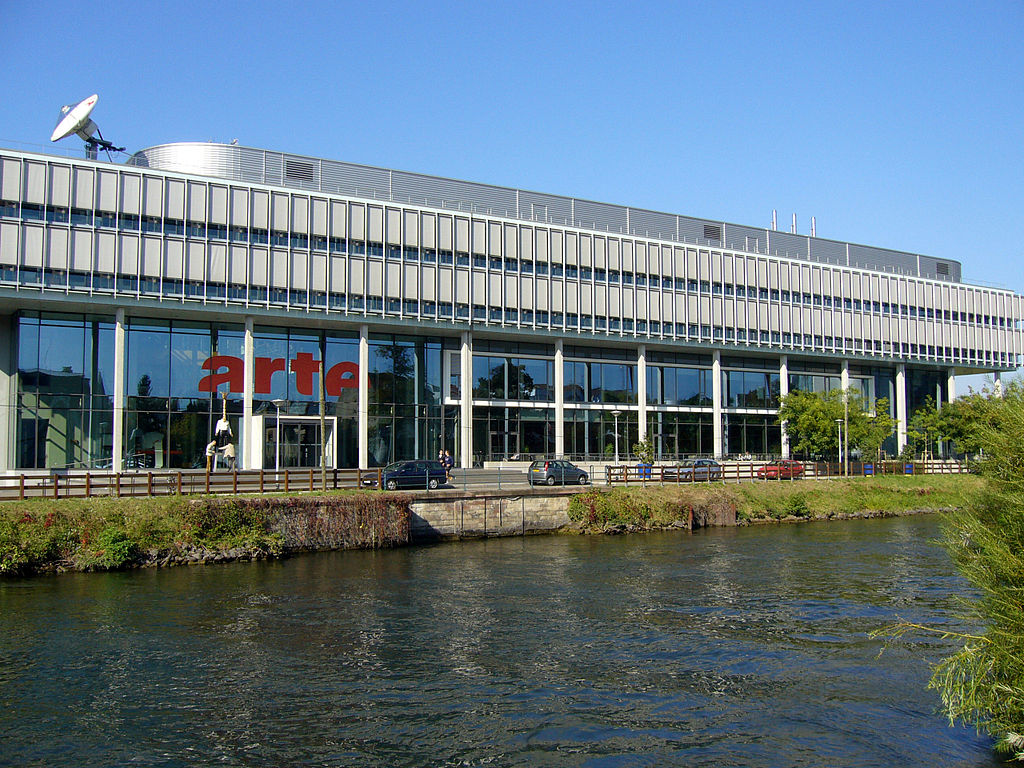 ARTE  (Association Relative à la Télévision Européenne) - німецько-французький телеканал. Головний офіс ARTE - Страсбург.
ARTE  прагне надавати якісну програму c нахилом на культуру і мистецтво, теми пов'язані з Європою та Євросоюзом, високоякісні документальні фільми та інформативні передачі. 

Додатково до телевізійних програм випускається журнал «ARTE Magazin» і транслюється веб-радіо «Arte Radio».
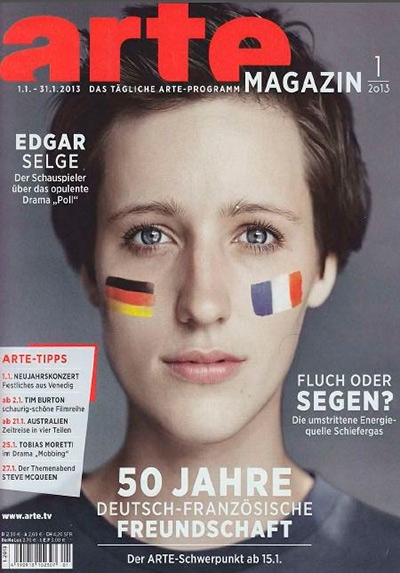 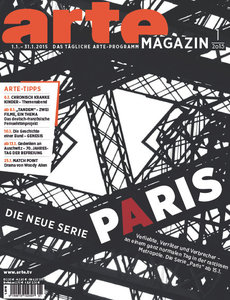 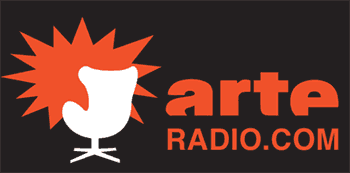 Одним з ключових елементів на каналі ARTE є  програма «Тема» (нім. Themenabend, фр. Thema) - вечірня програма передач, узагальнені єдиною темою, і складається з трьох або чотирьох елементів різних жанрів (художній фільм, документальний фільм, репортаж, дебати). Теми широко варіюються від історичних і культурних до соціальних і політичних.
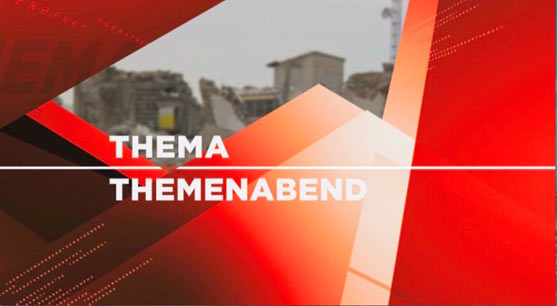 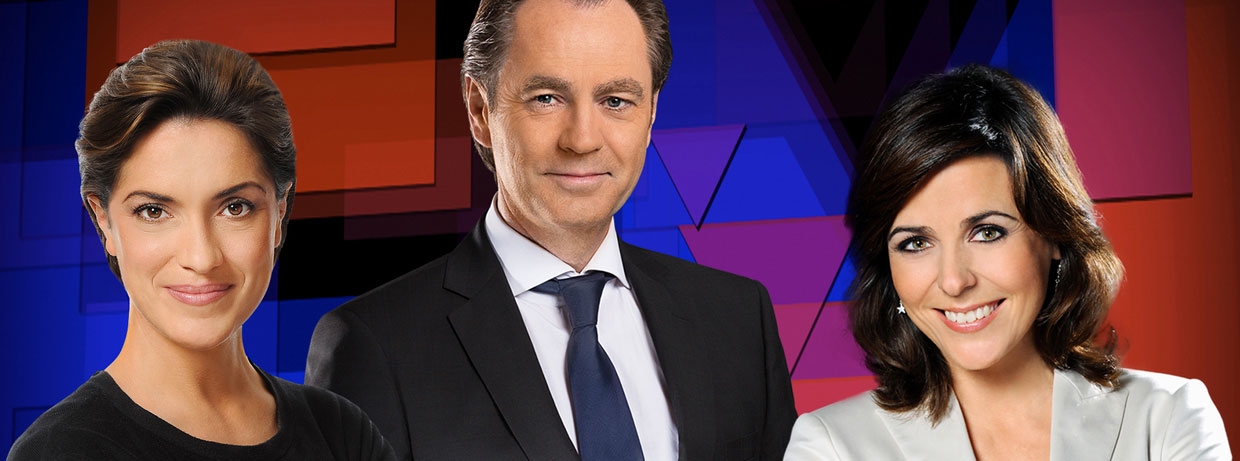 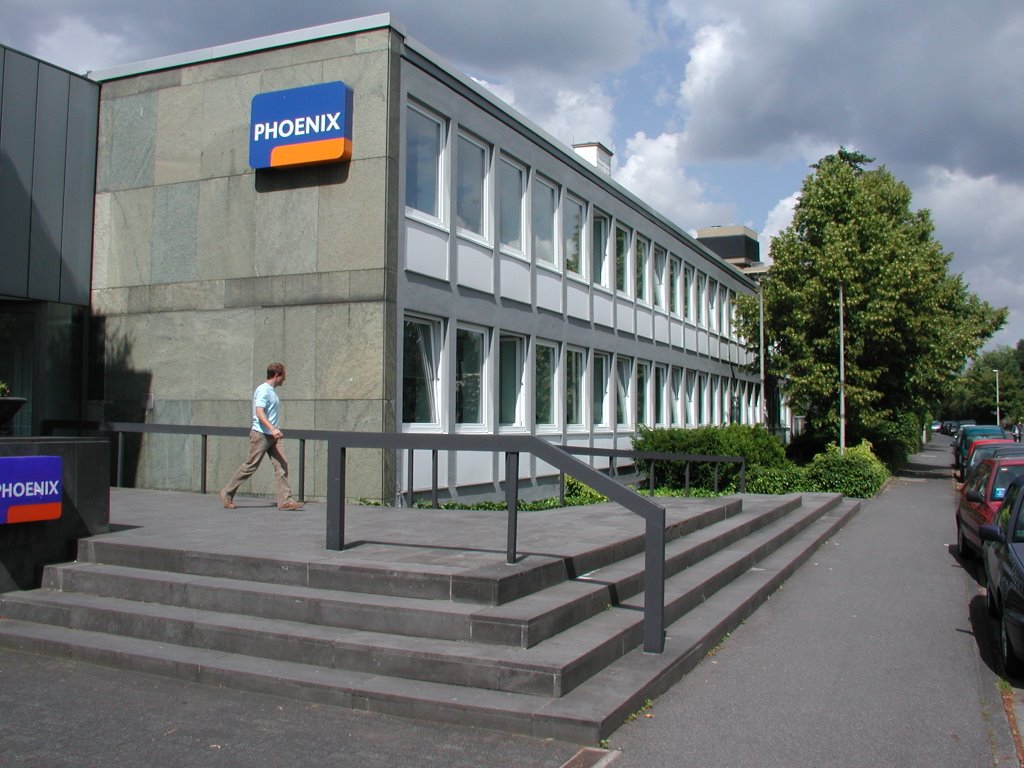 «Phoenix» (Фенікс) - фінансований державою спільний канал громадських німецьких телемовників ARD і ZDF. 

Наповнення його програми мовлення складають документальні фільми, новинні випуски, огляди спеціальних подій і дискусійні програми. 

Штаб-квартира телеканалу розташовується в колишній столиці Західної Німеччини -  Бонні.
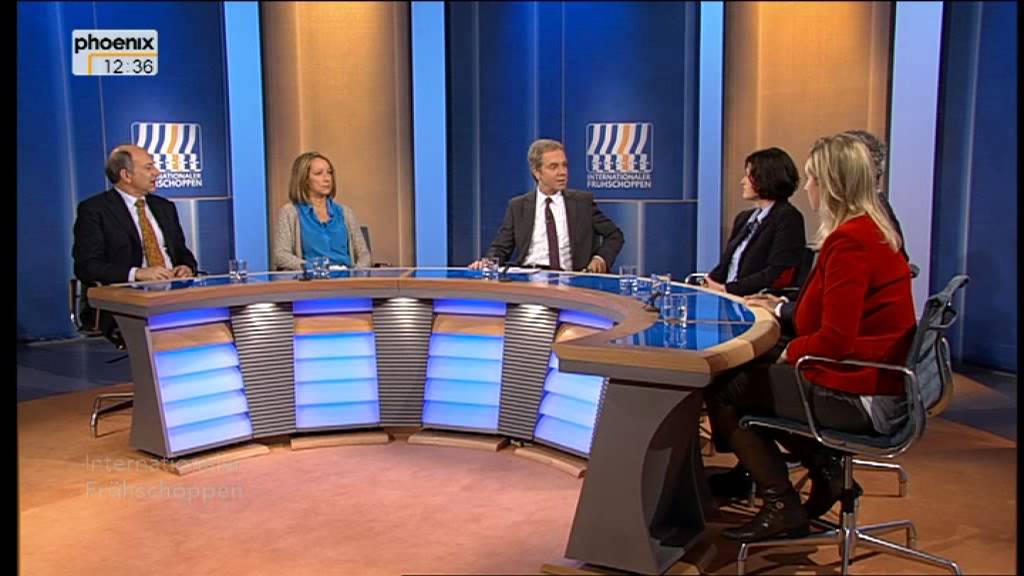 Основною новинною телепрограмою каналу Phoenix є «Der Tag» (день), яка виходить в ефір о 11 вечора до півночі. Це поєднання - розгорнутих звітів та інтерв'ю.

 У телешоу «Vor Ort» (на сцені) проходять прямі трансляції політичних подій, публічні виступи важливих особистостей, прес-конференції і показуються засідання Бундестагу та Бундесрату.

В денних ток-шоу: Phoenix Runde - Phoenix Roundtable з Анне Гестайзен та Олександром Кёхлером, «Unter den Linden» з Крістофом Мінхоффом або Мішелем Хірцом - проходять обговорення найбільш актуальних тем з експертами і політиками.

В якості підвідної підсумки програми в 12 ночі по неділях виходить шоу «Internationaler Frühschoppen».
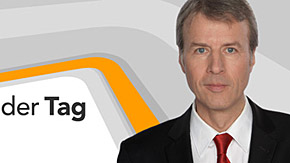 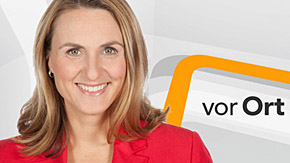 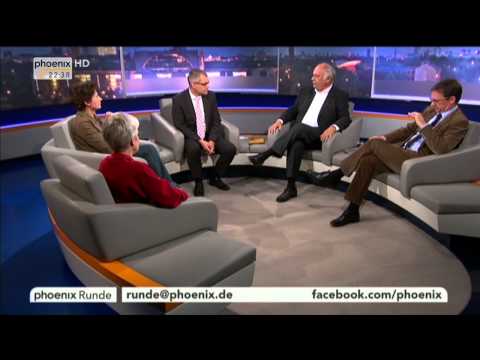 KiKA (від Kinder-Kanal - дослівно «дитячий канал», раніше називався KI.KA) - назва німецького дитячого телеканалу. 
KiKA є відгалуженням телеканалів ARD і ZDF, і відноситься до категорії суспільно-правового мовлення.

Вперше вийшов в ефір під назвою «Der Kinderkanal von ARD / ZDF» 1 січня 1997. З 1 травня 2000 носив назву KI.KA, 
14 лютого 2012 назва змінилася на KiKA.
 Щодня транслює програми для дітей з 6:00 до 21:00 годин.

Програма KiKA складається з мультфільмів, художніх фільмів / казок, телеігор, дитячих тележурналів та телесеріалів, випусків новин (тих же, що і «для дорослих», але в спеціальному викладі для дітей).
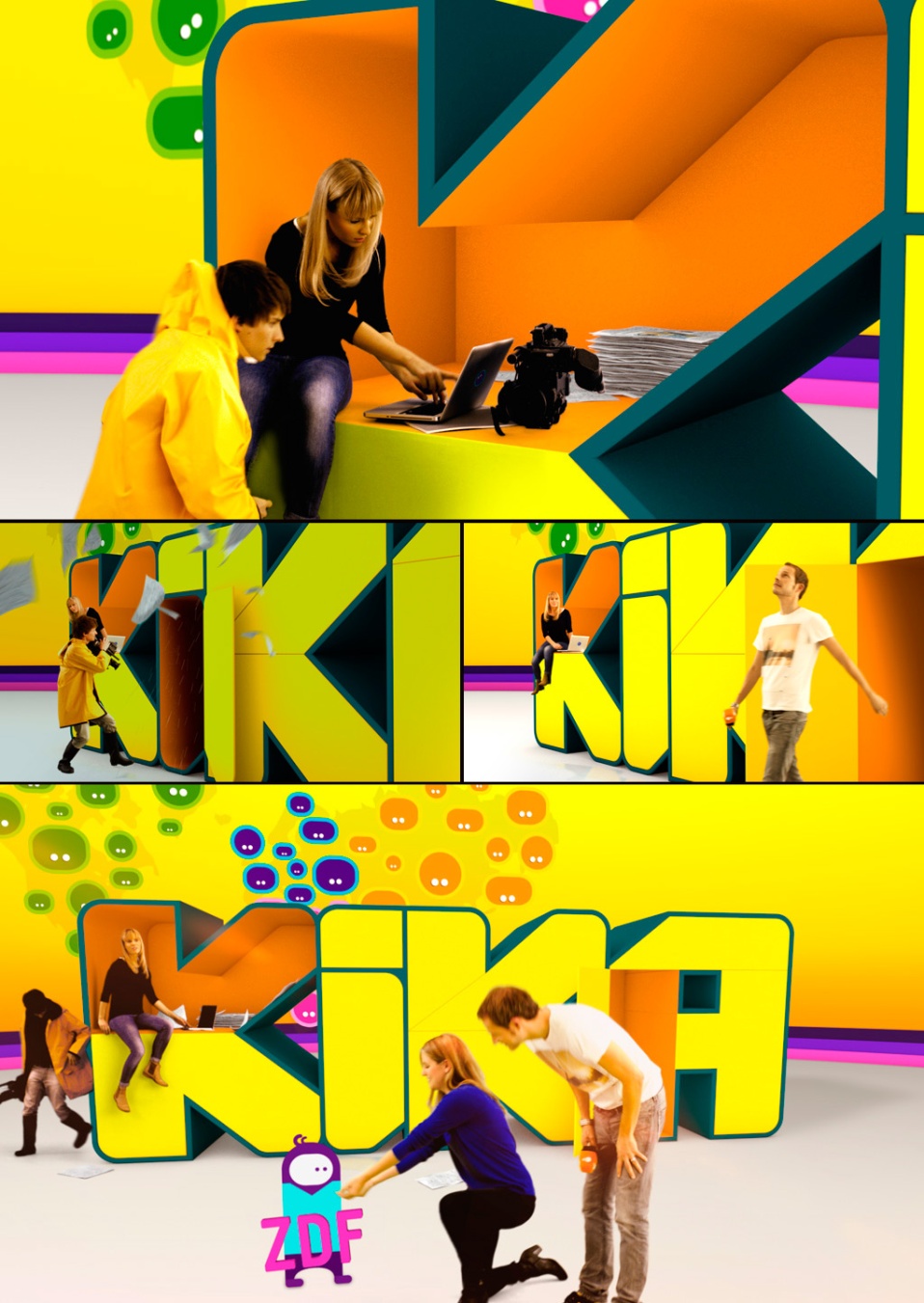 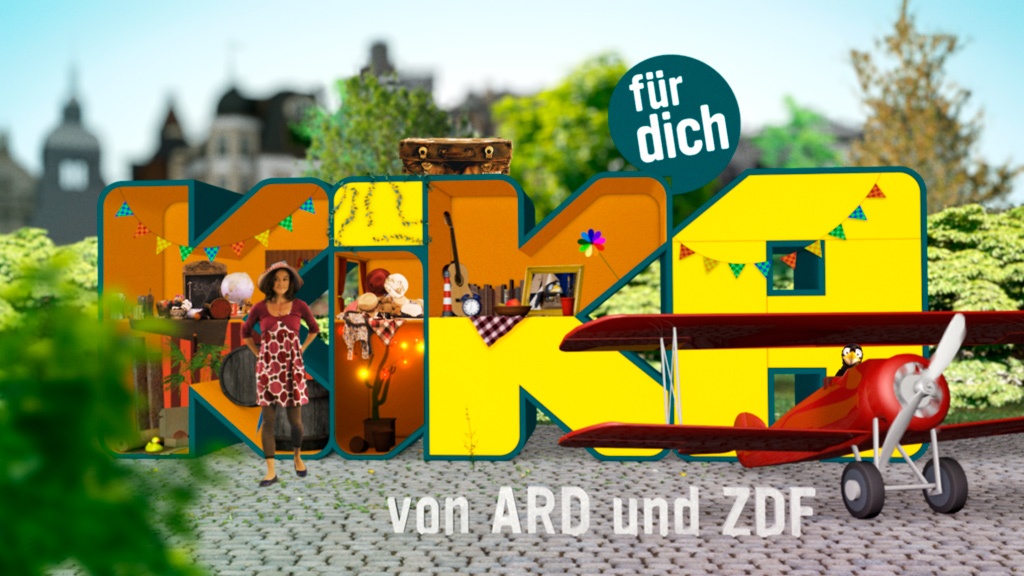 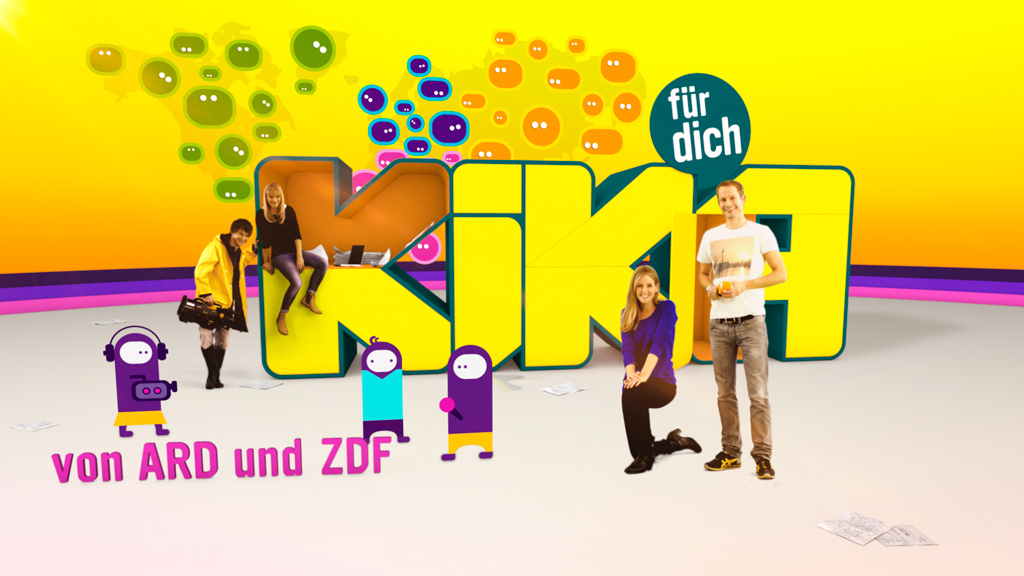 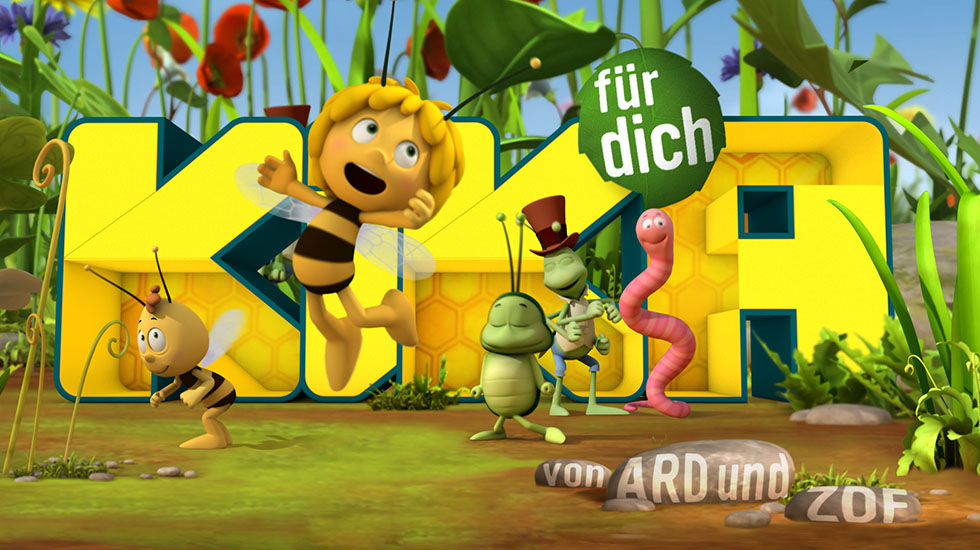 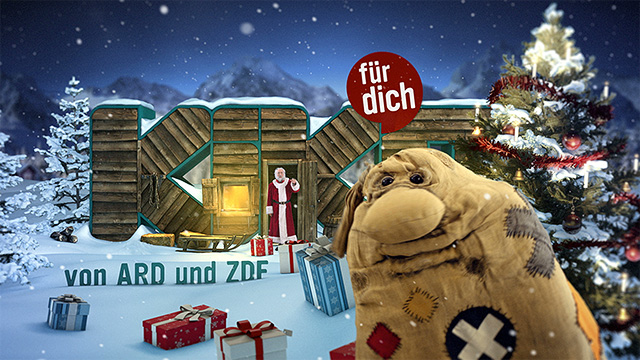 Deutsche Welle («Німецька хвиля», DW) - державна німецька міжнародна телерадіокомпанія, орієнтована на зарубіжних глядачів і слухачів. 

Крім теле- і радіомовлення «Німецька хвиля» підтримує сайт на 30 мовах і має власну академію. 
Штаб-квартира розташована в Бонні, основна студія - в Берліні. 
У Deutsche Welle працює близько 3000 співробітників і фрілансерів з 60 країн. 

«Німецька хвиля» існує з 3 травня 1953 року.
 До 2003 року штаб-квартира компанії перебувала в Кельні. У рік 50-річного ювілею вона переїхала в нову будівлю в Бонн.
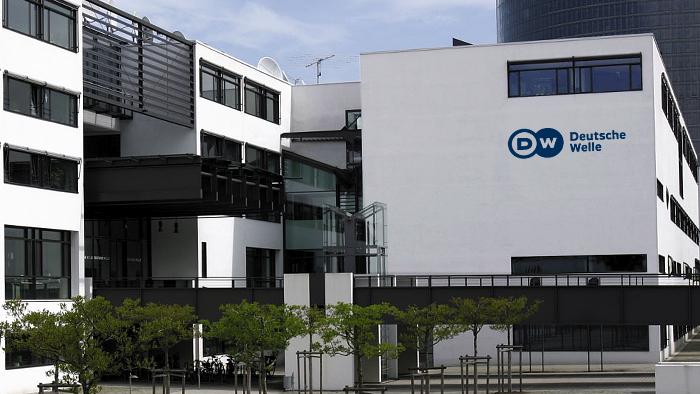 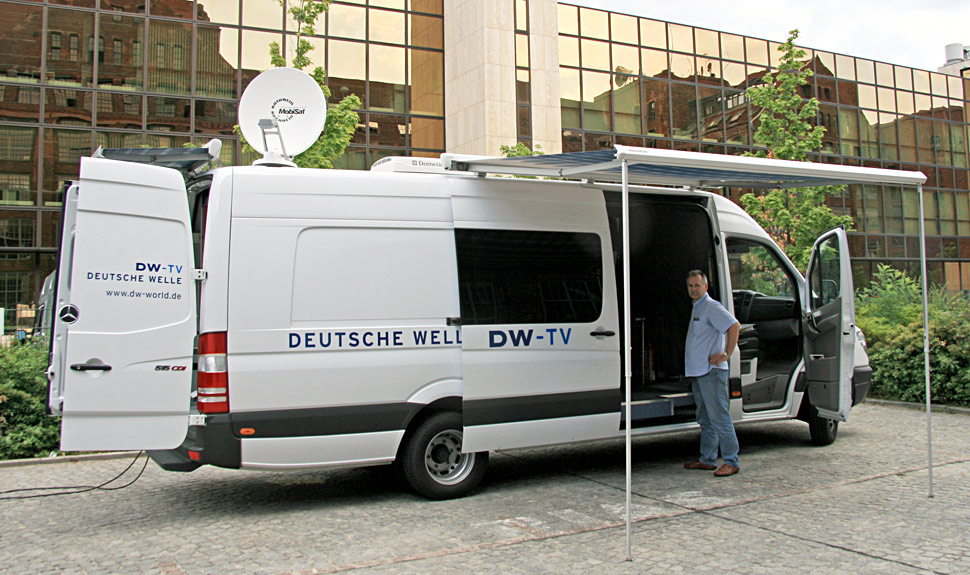 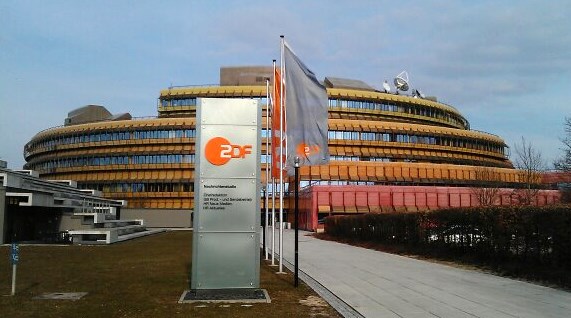 ZDF (нім. Zweites Deutsches Fernsehen) - другий канал німецького телебачення, суспільно-правова телекомпанія.
Штаб-квартира знаходиться в Майнці.

Телеканал почав своє мовлення 1 квітня 1963 р. з м.Ешборн. 
Кольорове телемовлення почалося в 1967 році. 
У 1974 році, після короткого перебування у Вісбадені, ZDF переїхав до Майнц, звідки він веде мовлення й донині.

ZDF канал має частку глядацької аудиторії - 13%.
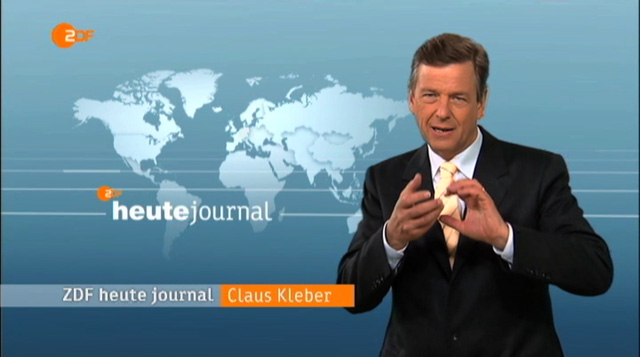 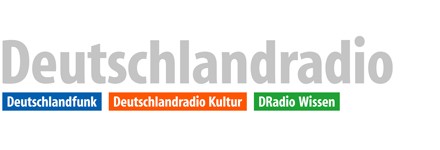 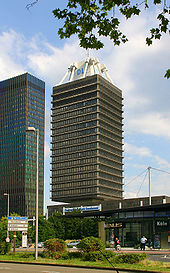 Найбільша радіокомпанія  
Німеччини, що охоплює 
територію всієї країни 
Початок мовлення 1.01.1994 р.
Штаб-квартири у Берліні та 
Кьольні.

DeutschlandRadio виробляє 
дві програми: 
Deutschlandfunk (інформація,  новини)
Deutschlandradio Kultur (культура). 

Повністю вільні від реклами та 
фінансуються за рахунок податків.
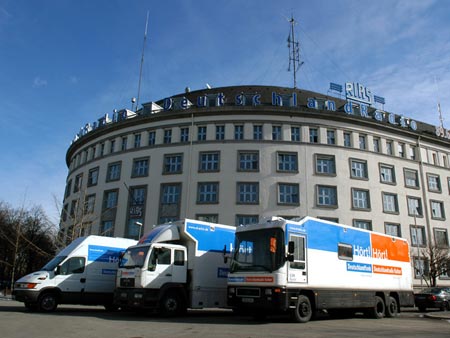 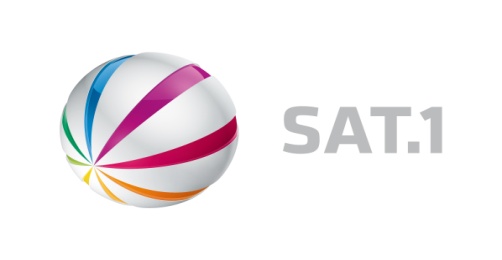 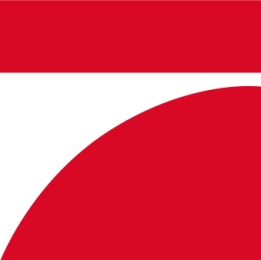 Основні комерційні телеканали в Німеччині сьогодні розповсюджуються за допомогою систем кабельного і супутникового ТБ з 1984 р.
У 1990-2000-х роках на ринку комерційного ТБ Німеччині активно діяли два великих конгломерата. 
Це конгломерат Лео Кірха і концерн Berteismann. 
Група Кірха - ProSiebenSat1 Media AG знаходиться в Мюнхені, включала в себе Sat-1, PRO-7, DSF, Kabelkanal. 

Інший гігант комерційного ТБ Німеччині - компанія, що належить концерну Berteismann компанія RLT Group (Кьольні) - нею здійснюється мовлення на каналах RTL, RTL2, SuperRTL, VOX.
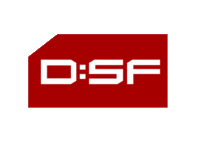 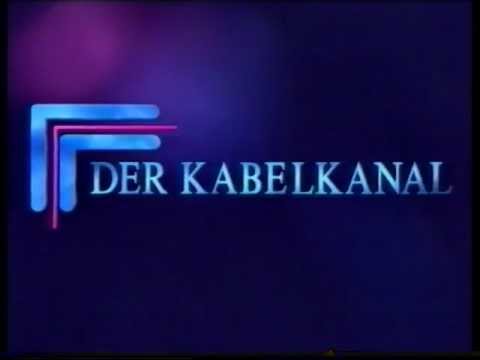 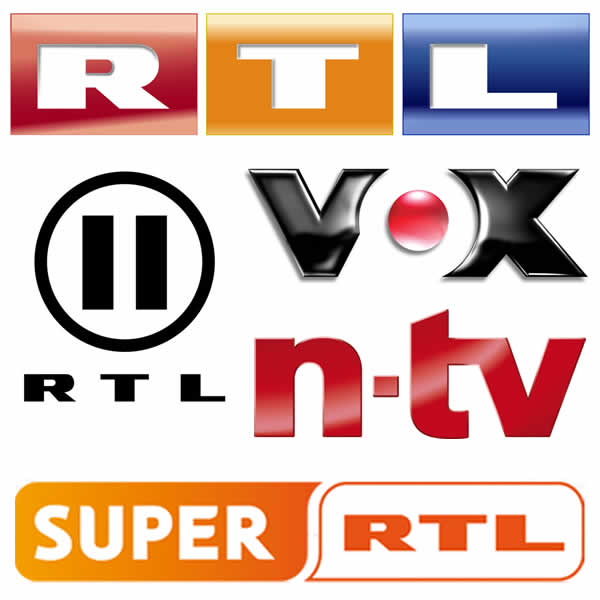 Приватні телерадіокомпанії Німеччини
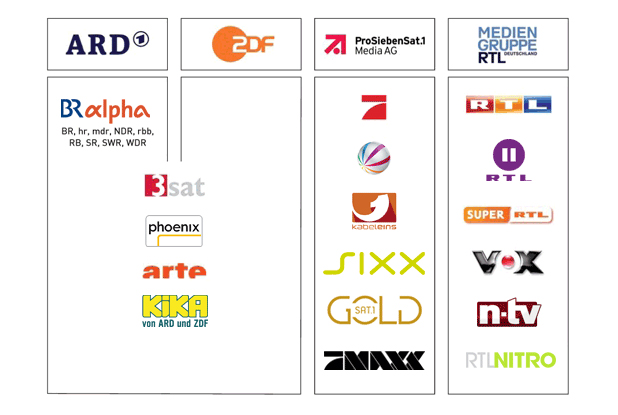